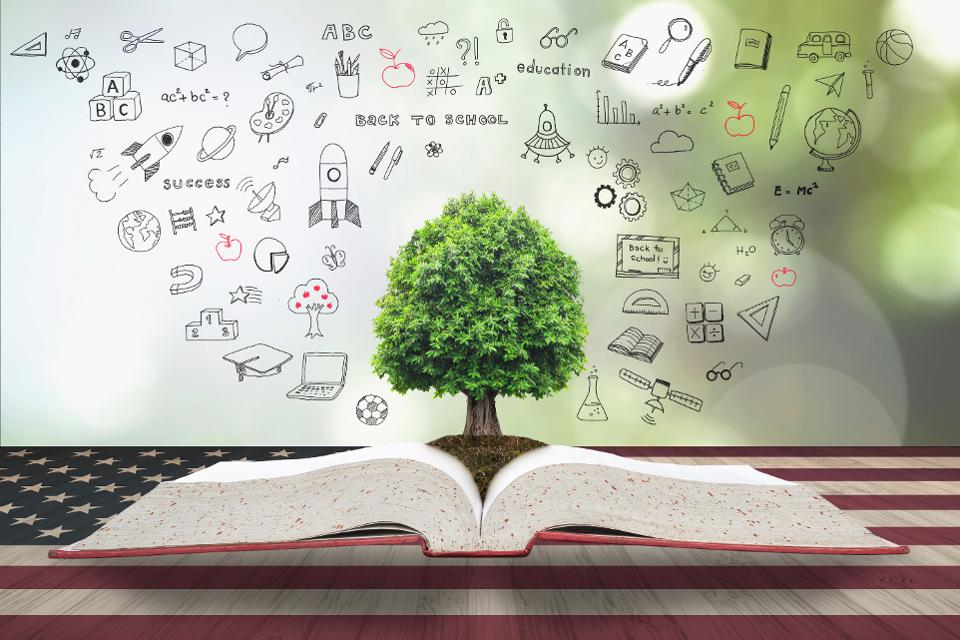 Std: IV 
Subject: Social Science
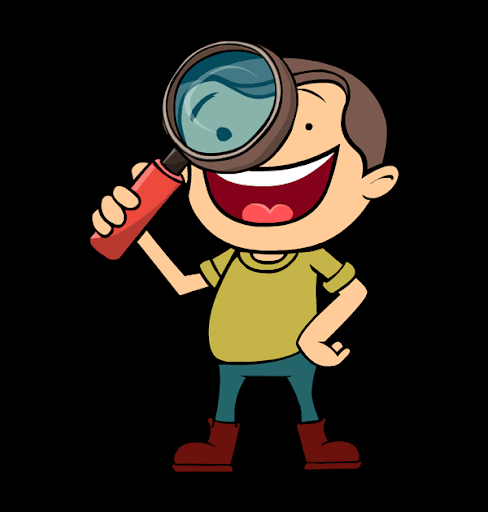 Topic: Bricks and Bridges
Subtopic:
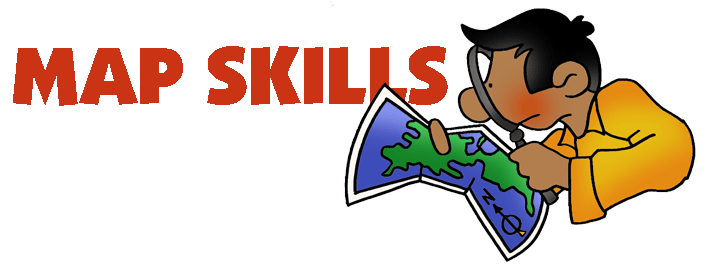 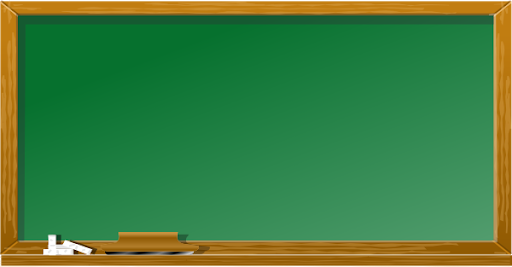 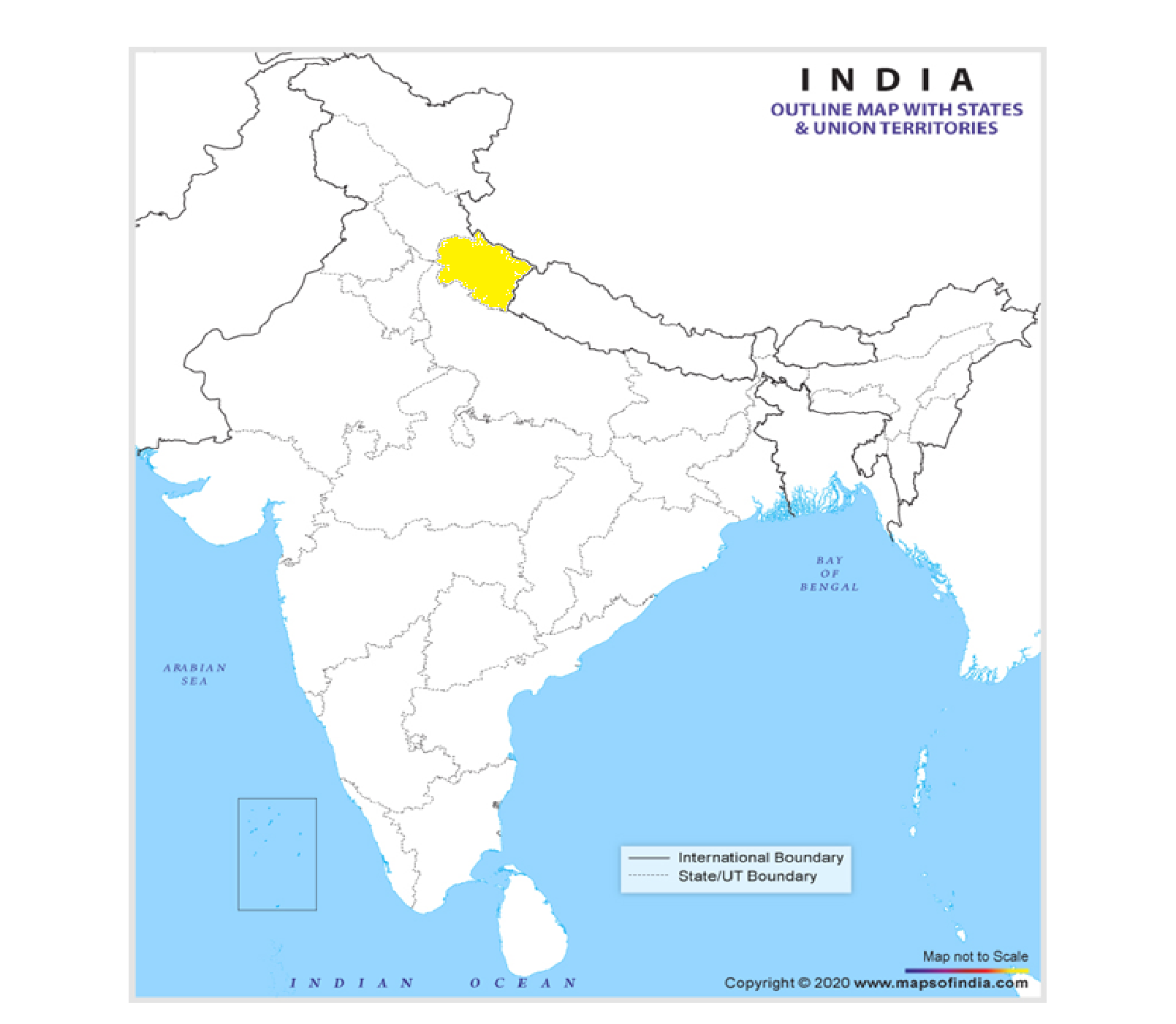 Type: Suspension Bridge 
 Name: Lakshman Jhula
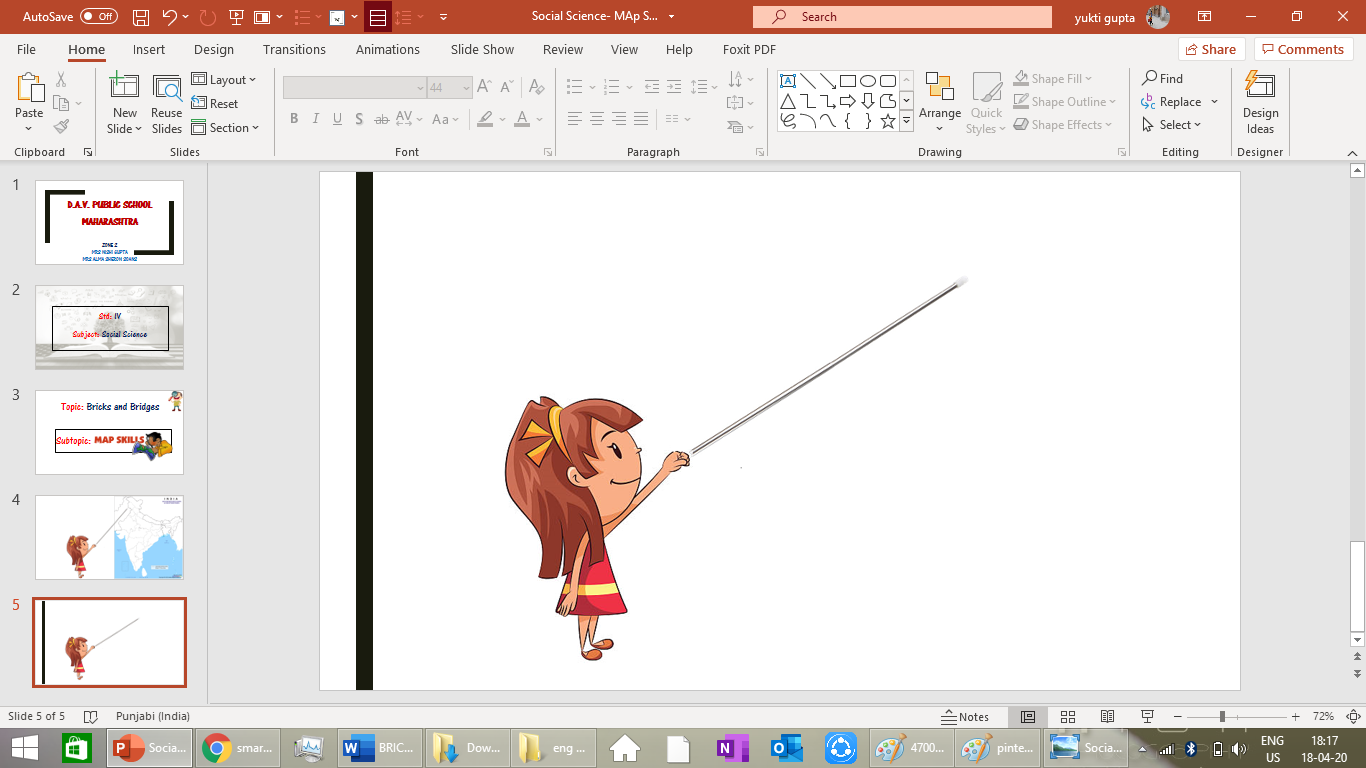 State: Uttarakhand
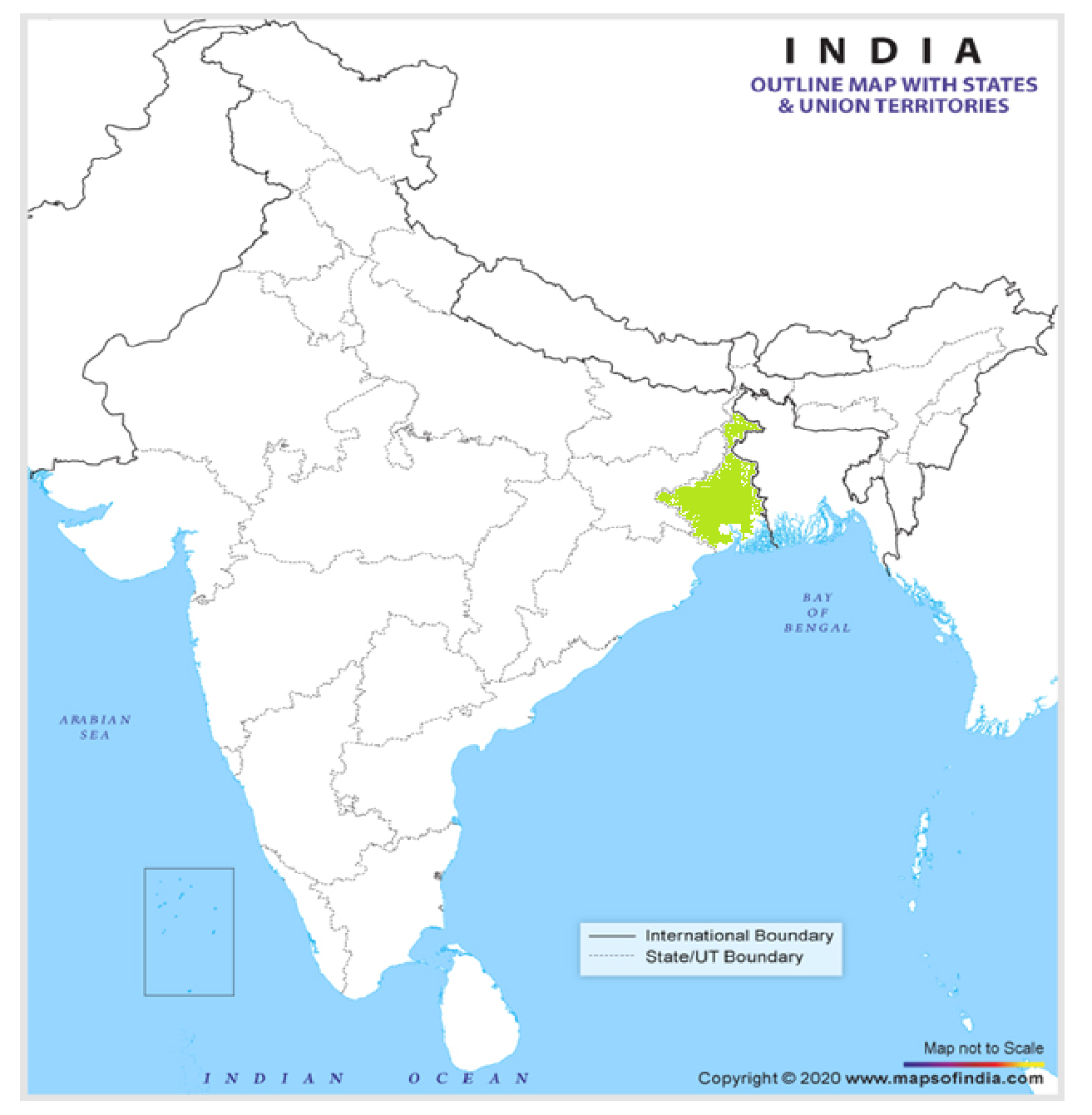 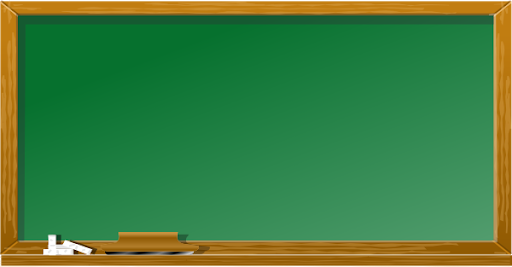 Type: Cantilever Bridge 
 Name: Howrah Bridge
State: West Bengal
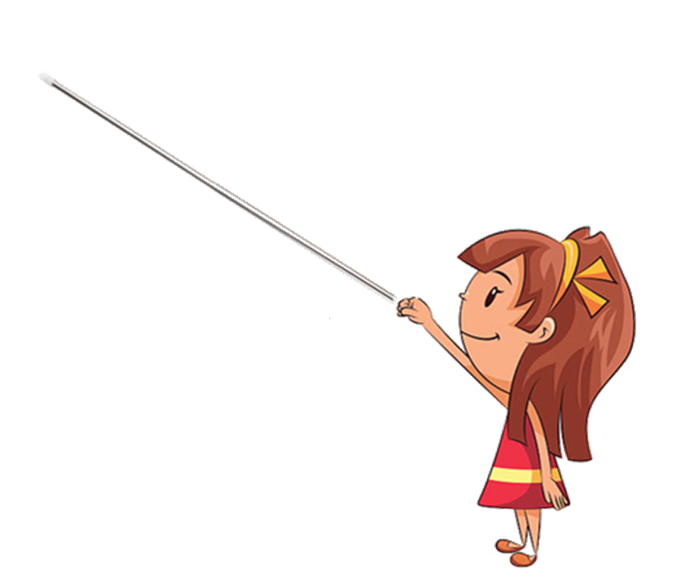 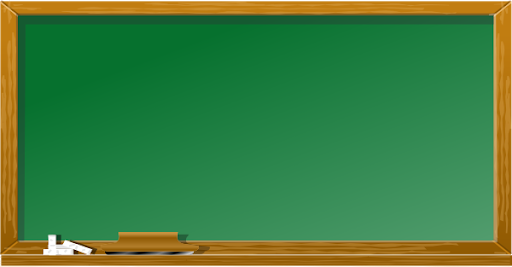 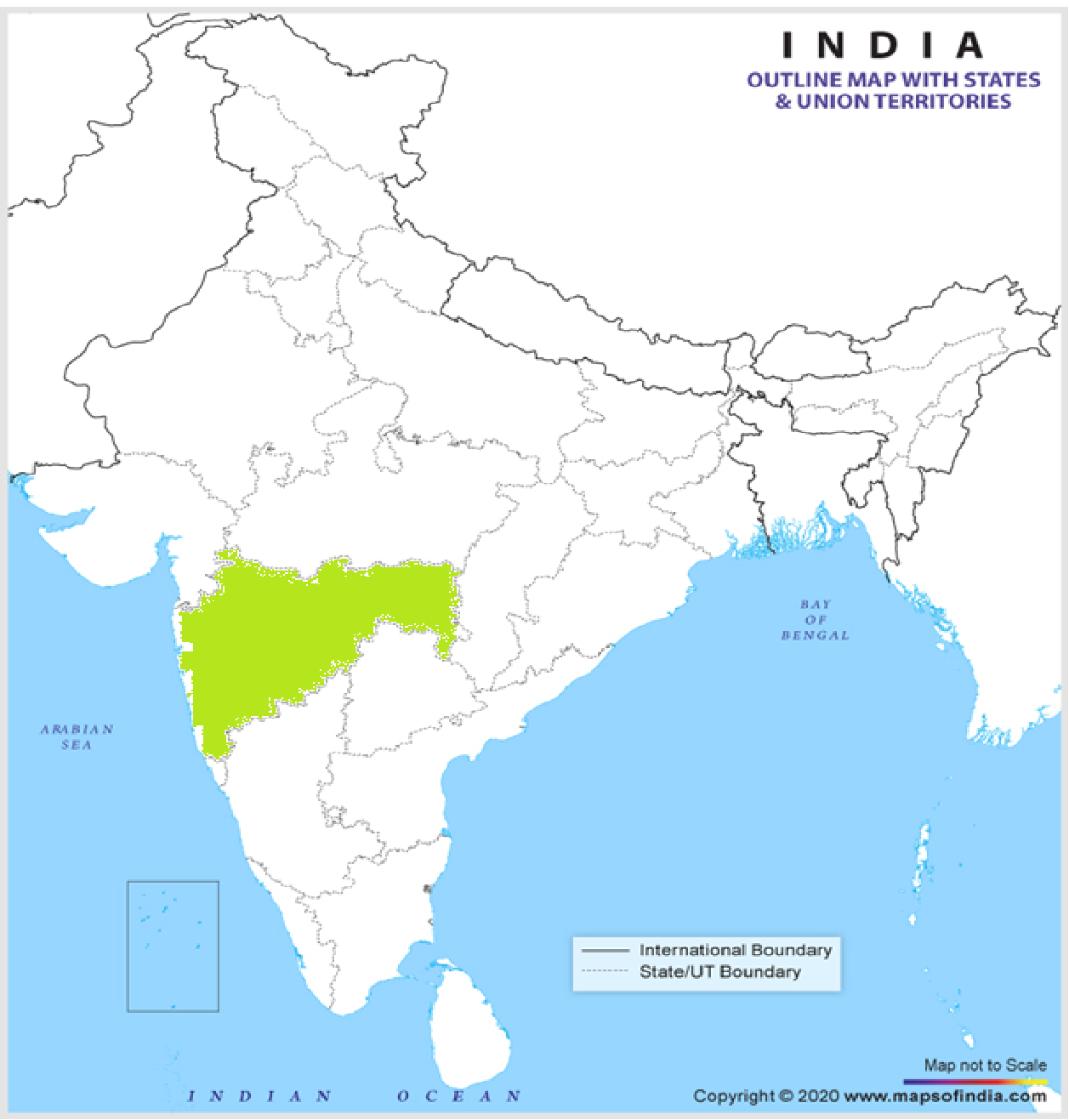 Type: Cable Stayed Bridge 
 Name: Bandra Sea Link Bridge
State: Maharashtra
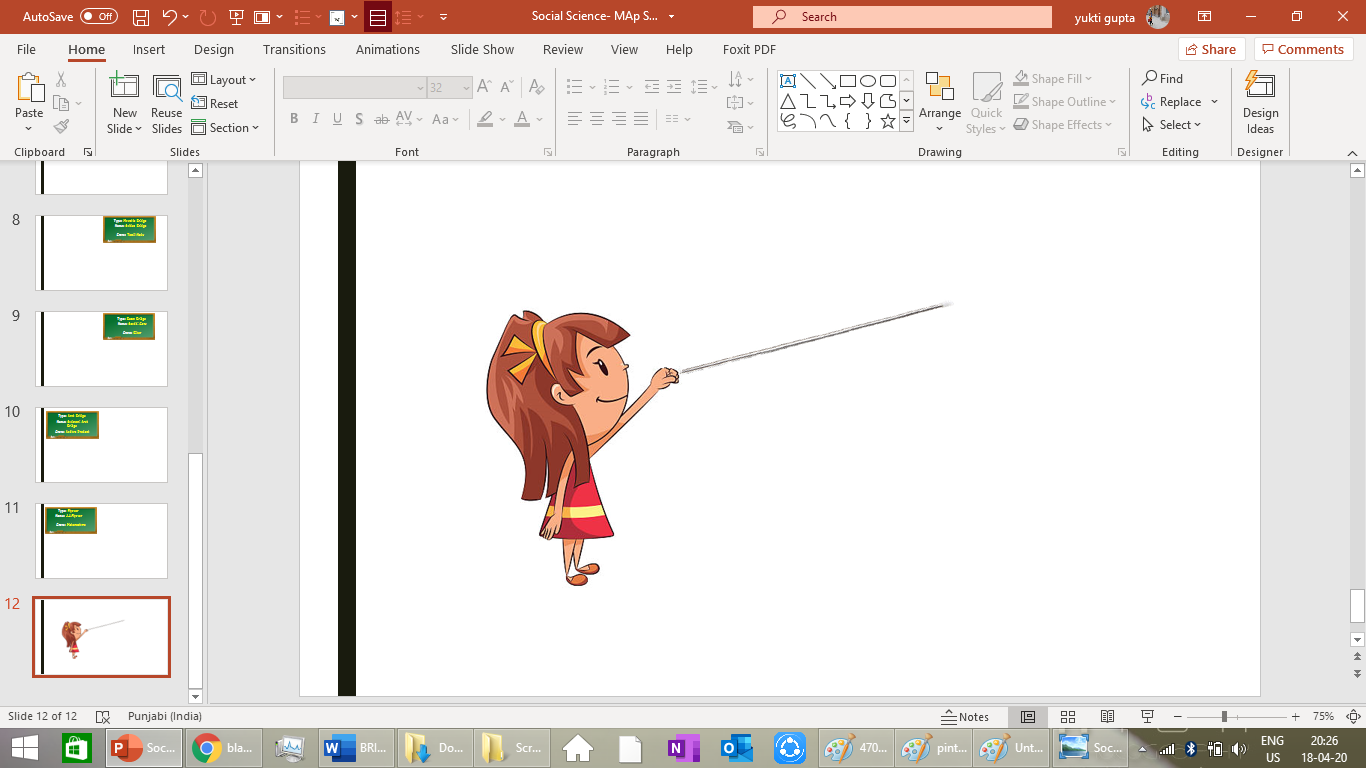 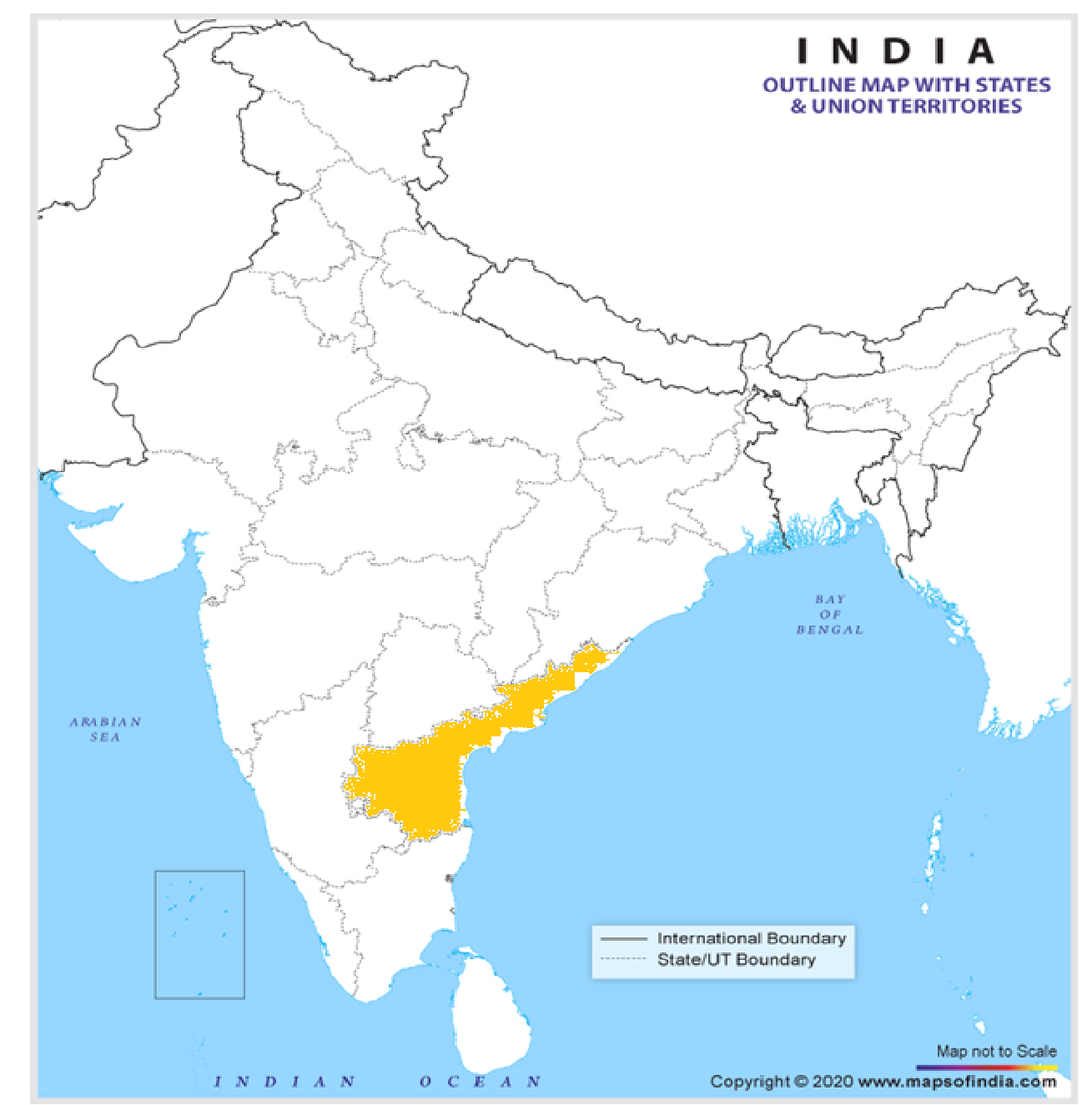 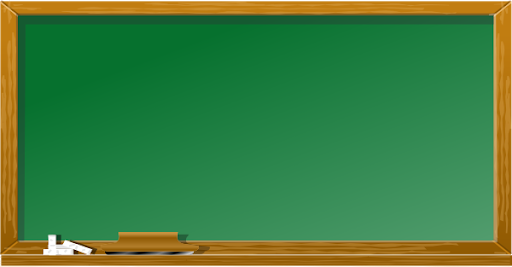 Type: Truss Bridge 
 Name: Rajamundry Railway 		Bridge
State: Andhra Pradesh
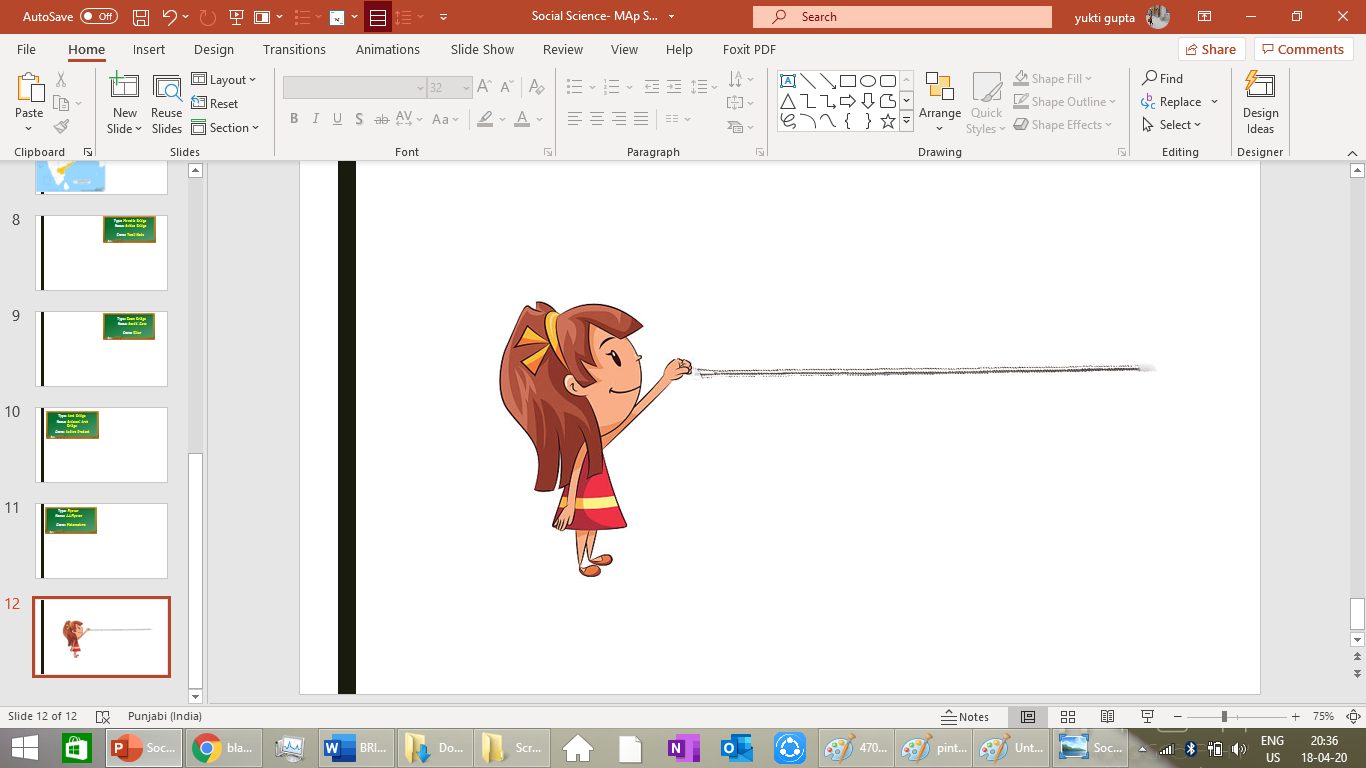 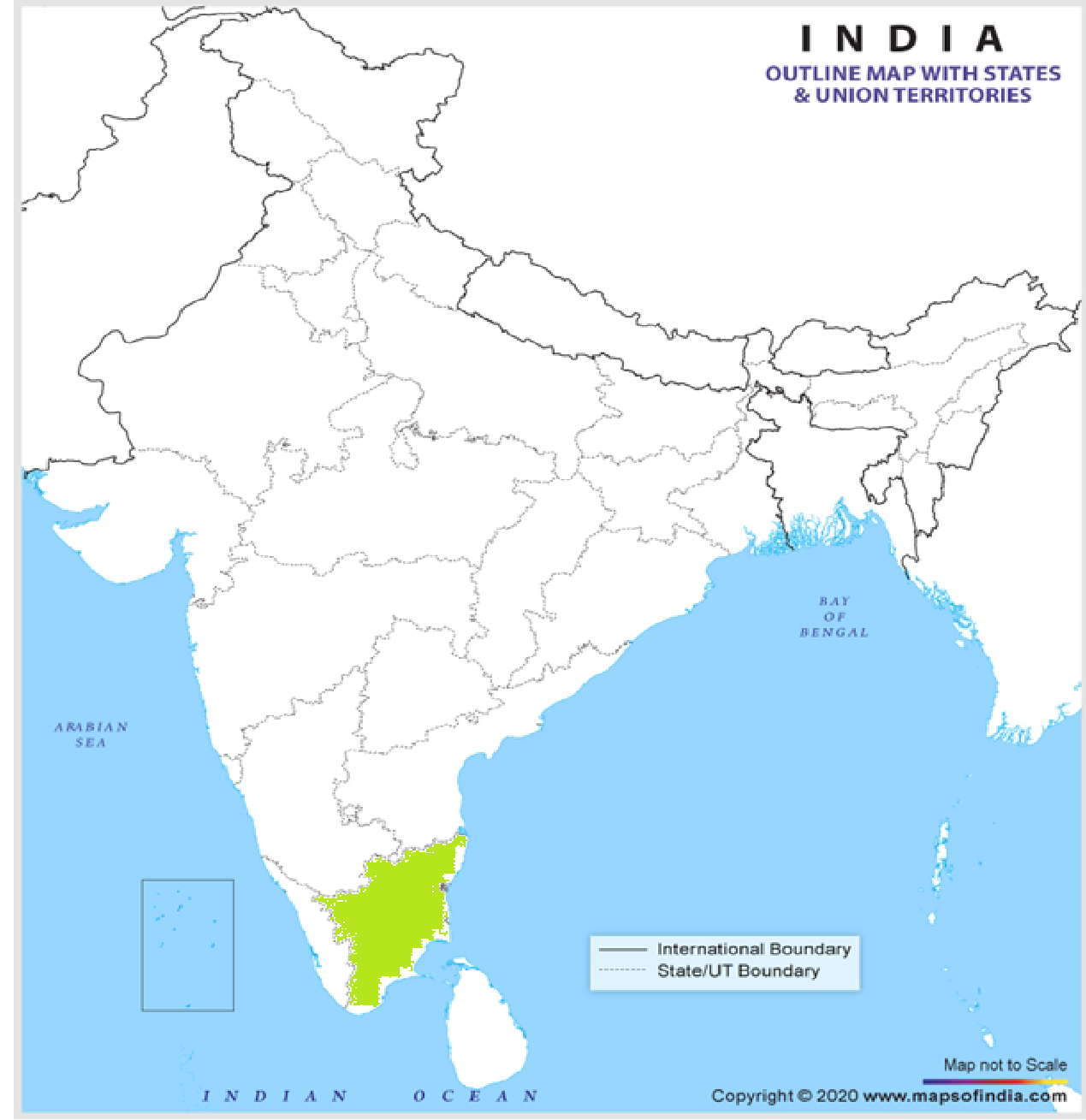 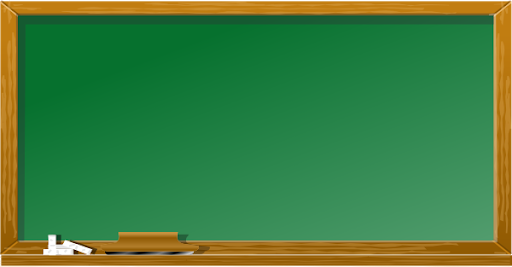 Type: Movable Bridge 
 Name: Golden Bridge
State: Tamil Nadu
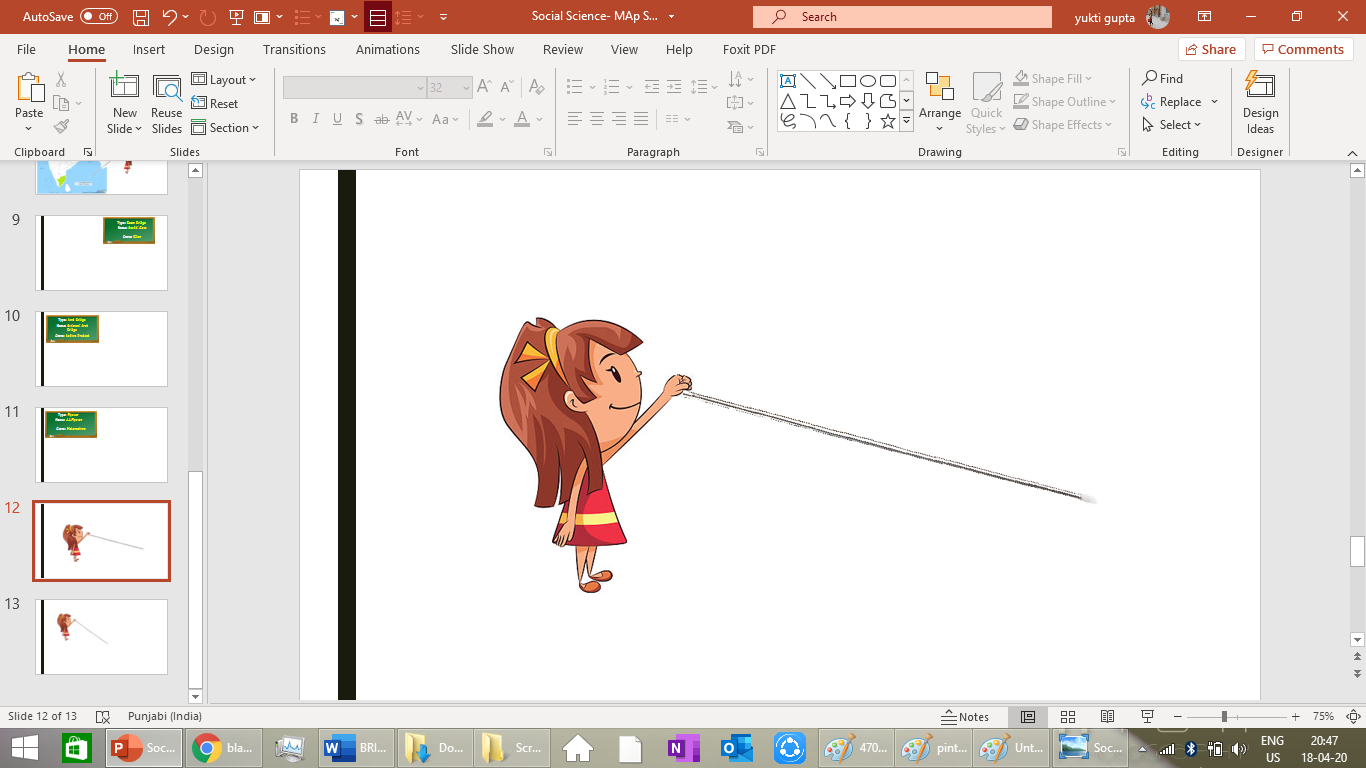 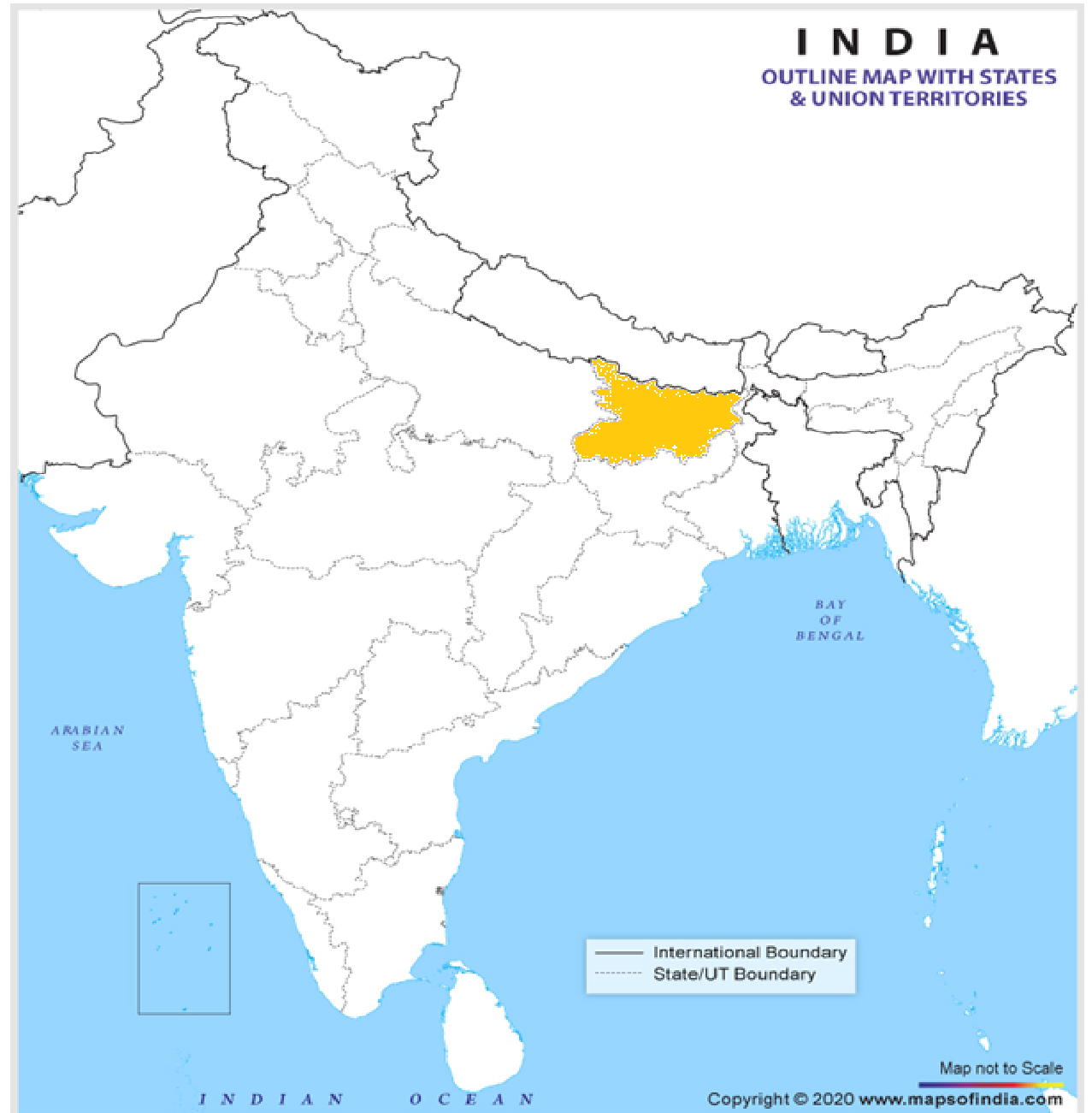 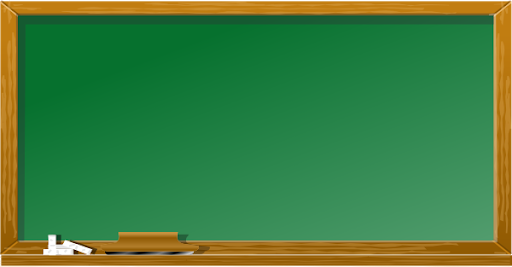 Type: Beam Bridge 
 Name: Gandhi Setu
State: Bihar
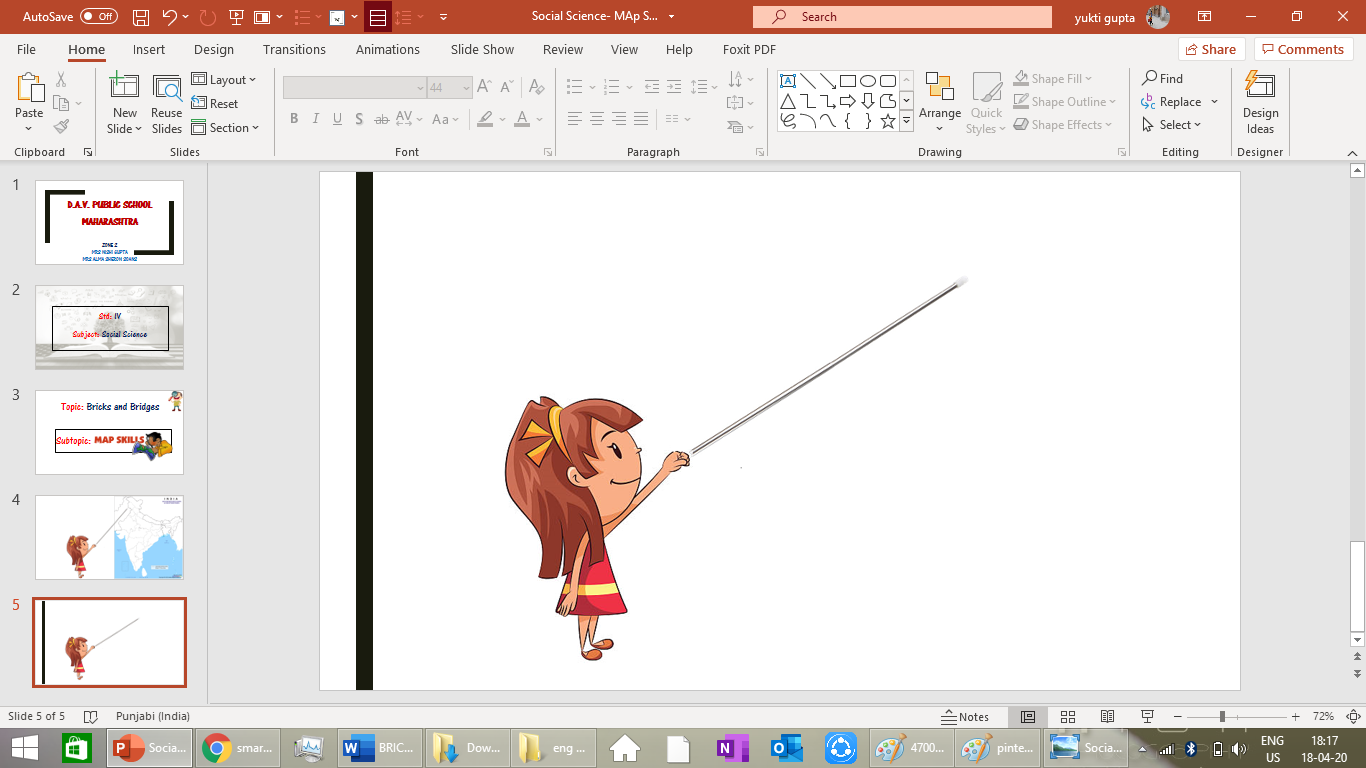 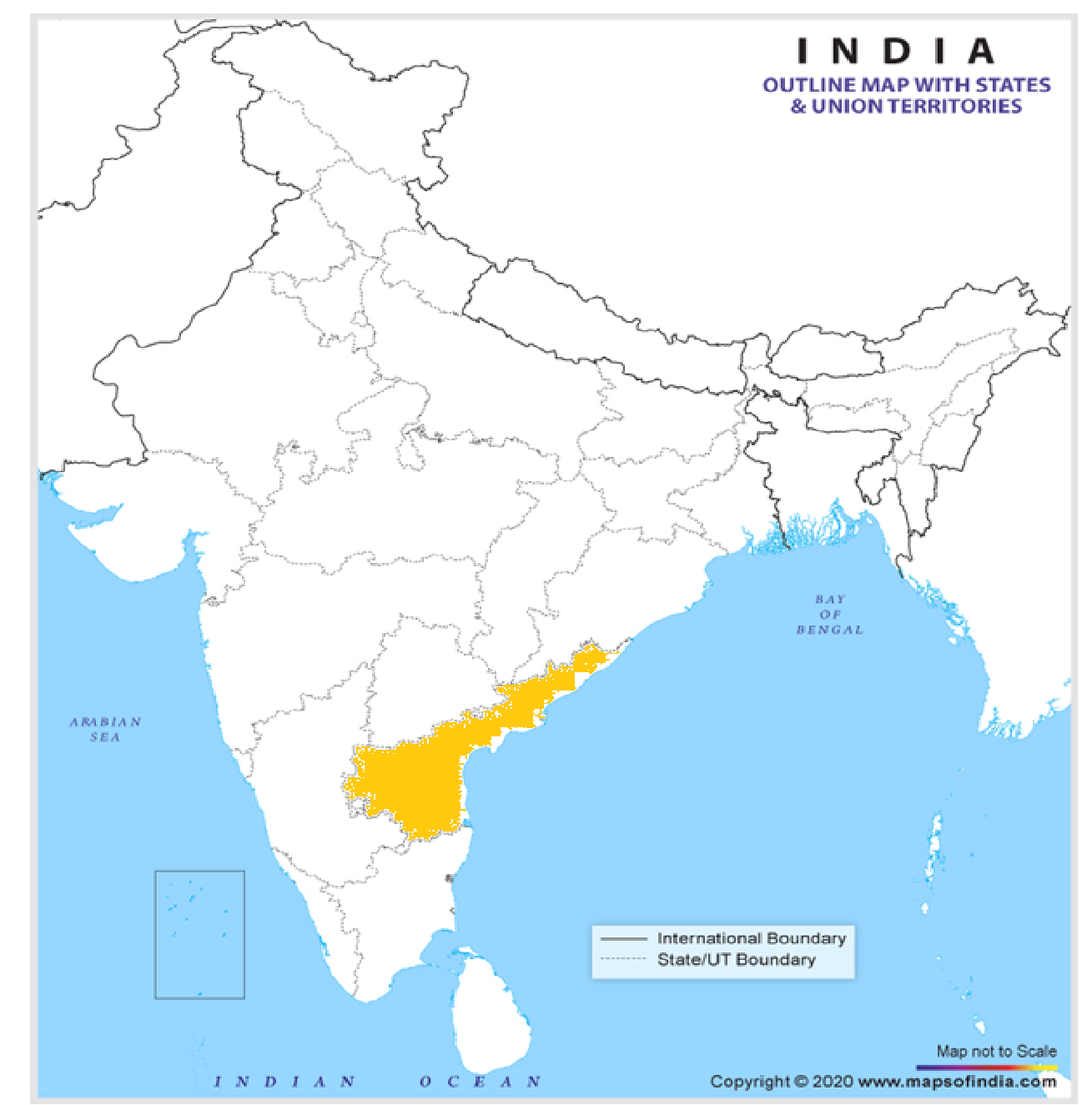 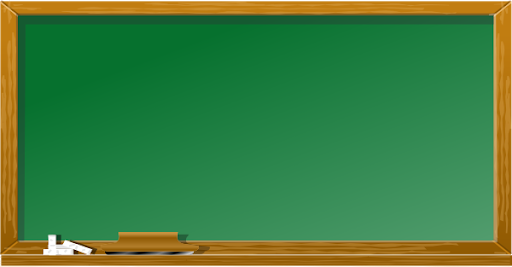 Type: Arch Bridge 
 Name: Godavari Arch Bridge
State: Andhra Pradesh
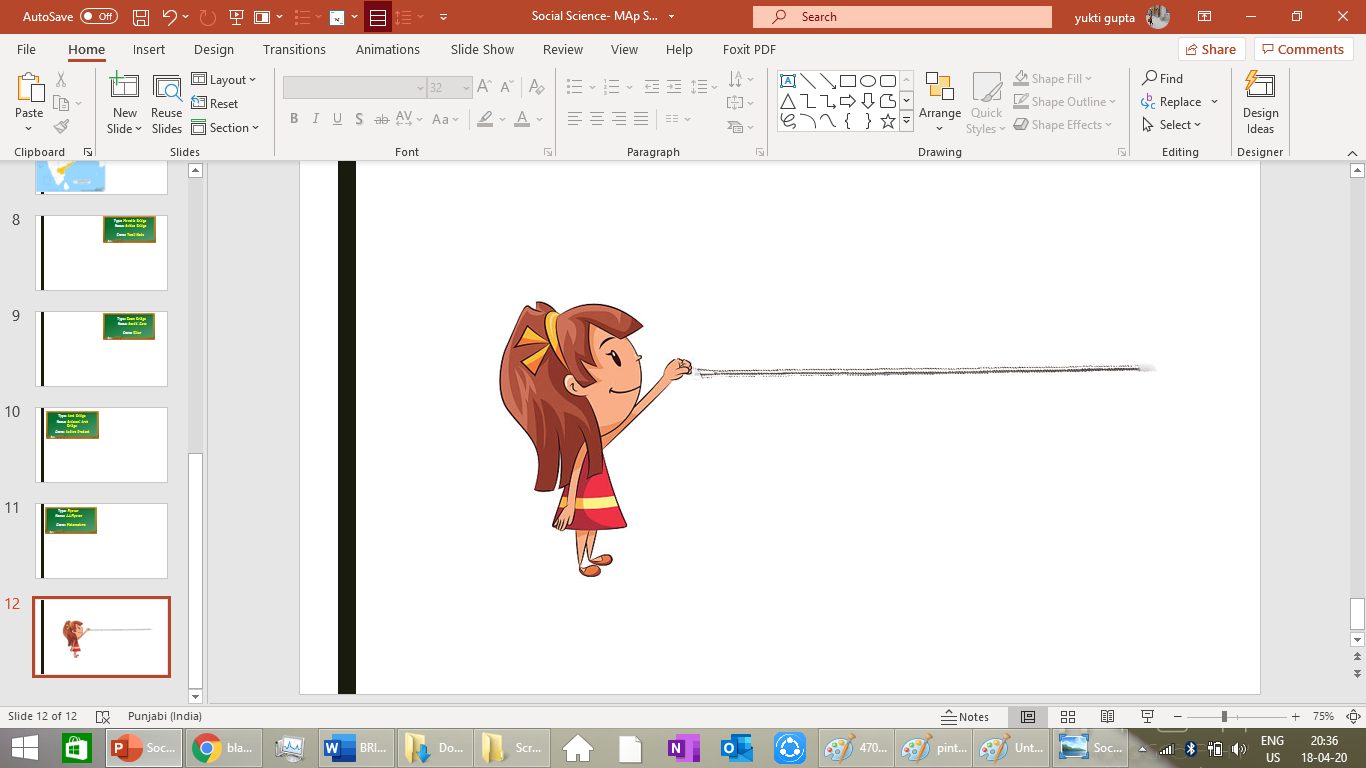 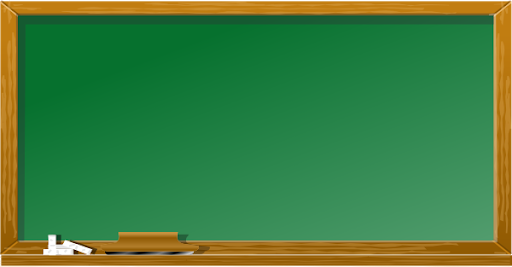 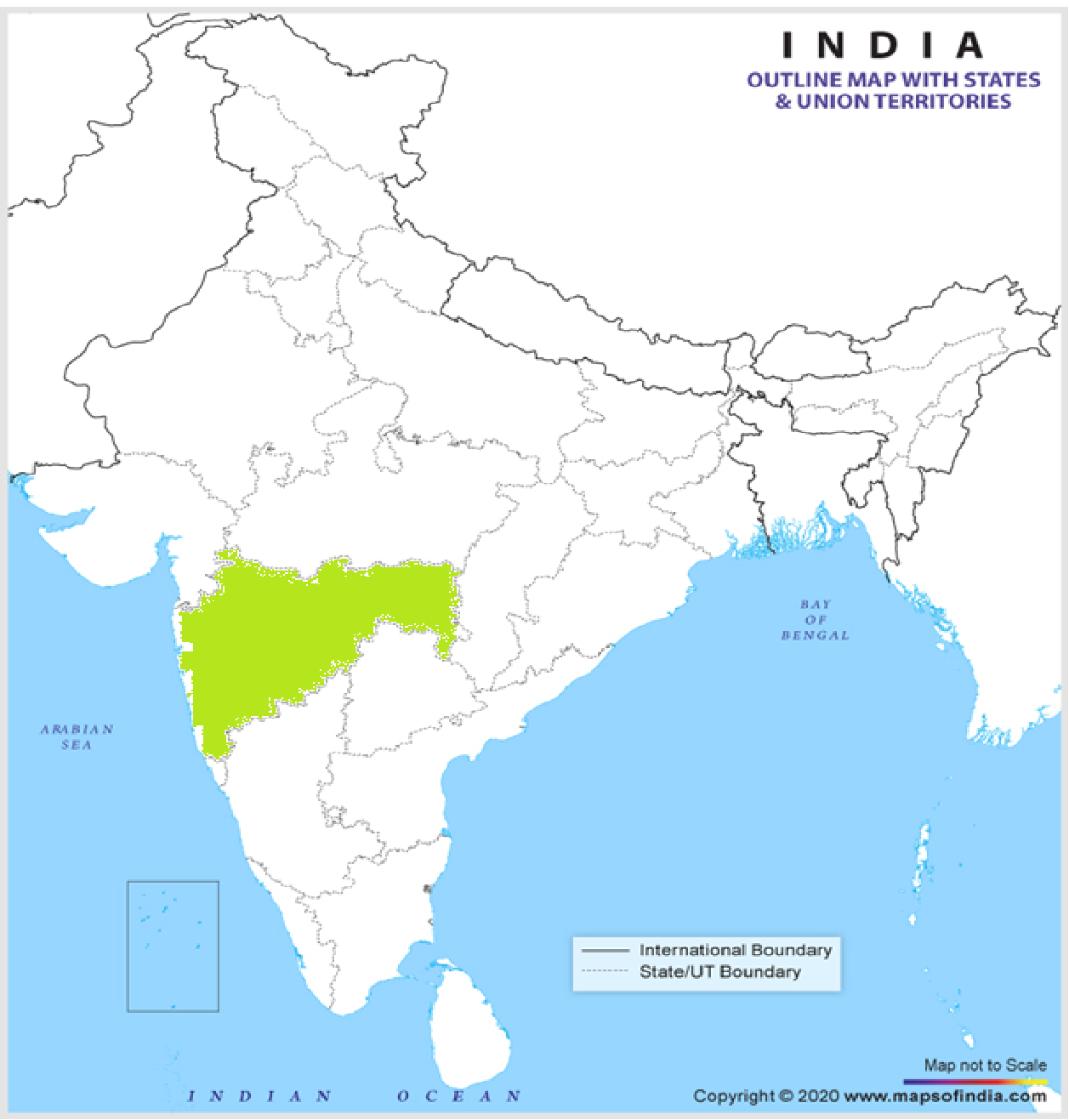 Type: Flyover 
 Name: J. J. Flyover
State: Maharashtra
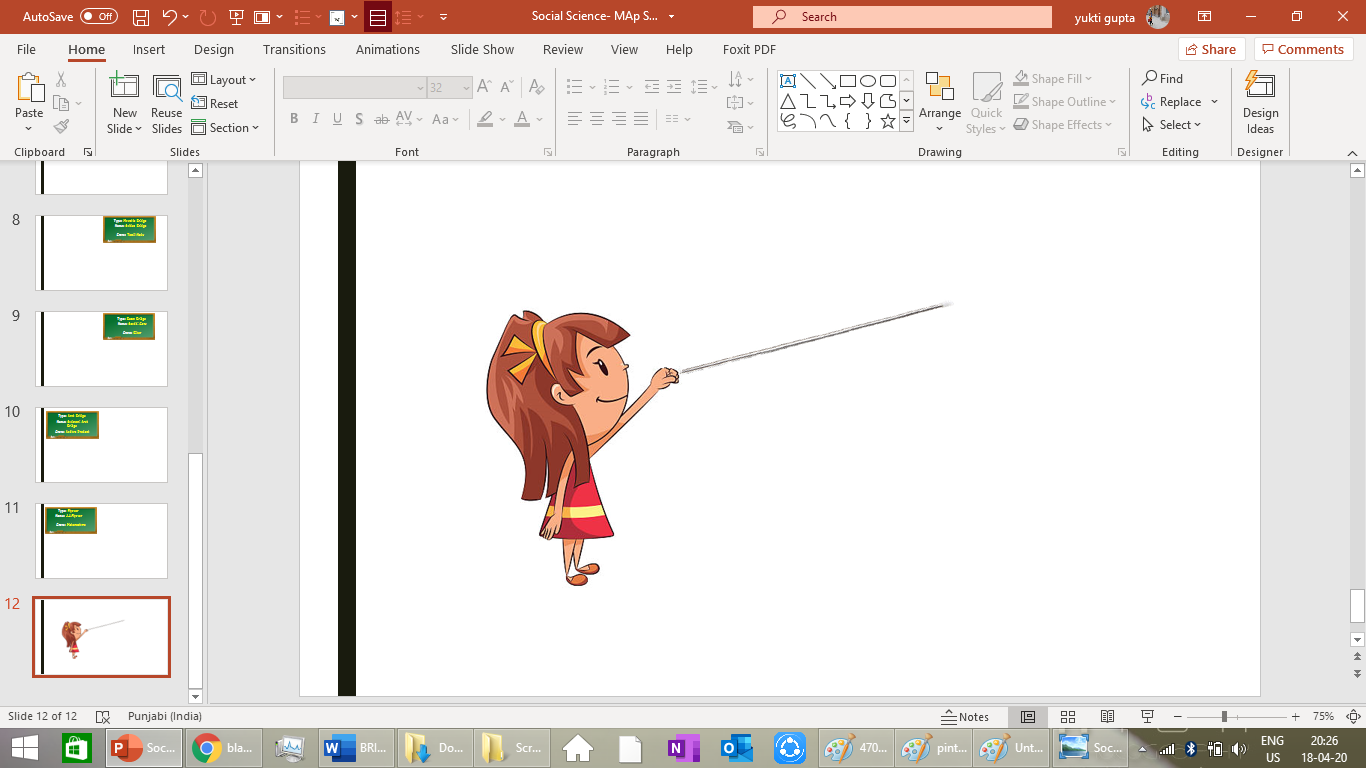 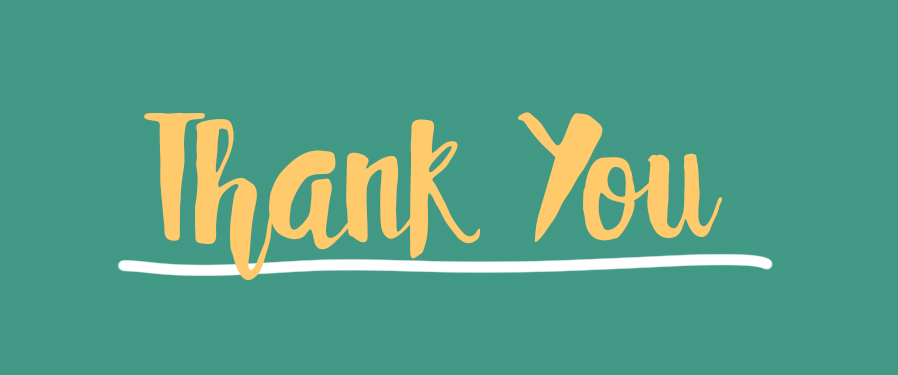